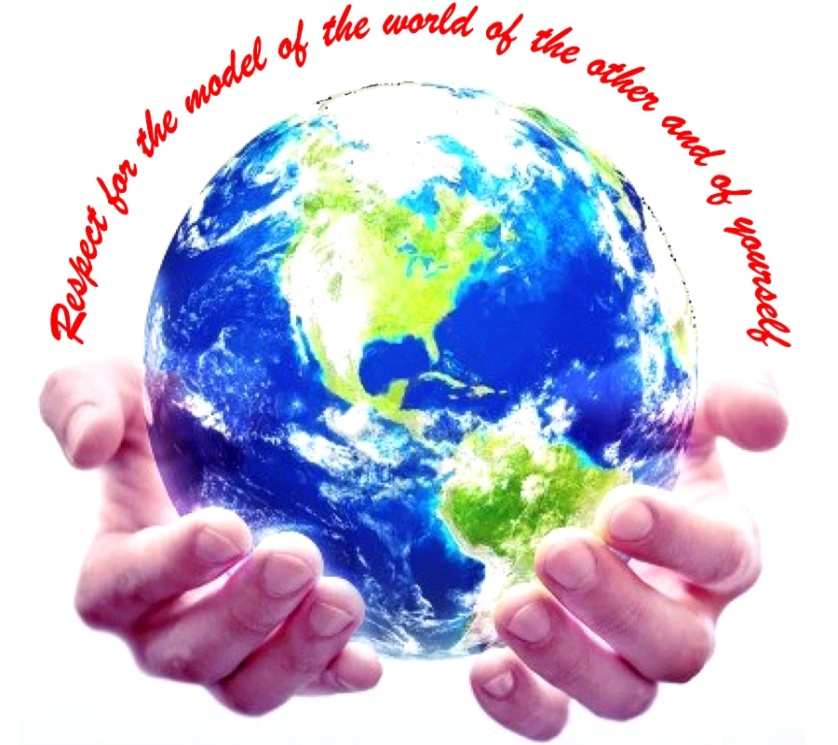 "حقق نجاحا أكثر مع طاقاتك اللامحدودة" 
دورة البرمجة اللغوية العصبية التابعة 
ترحيب
مرحبا
Success!
Welcome to the NLP-course “Achieve more success with Your Unlimited Powers”
4hd day Ramallah, October 26, 2017
Program for today
Good and New
Open Frame
Dead-end street
Non-Violent Communication
Needs
Solution focused work
Reflection
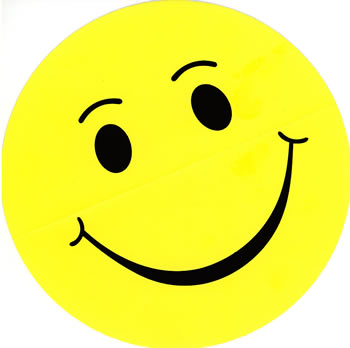 Good and New
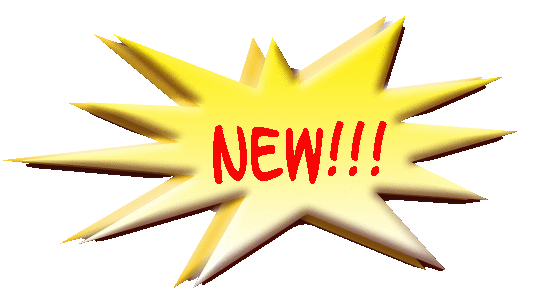 In pairs 2 minutes each.
Focus at a recent situation which has given you a good/or new feeling. In which you felt energy, happiness or joy.
Share in the whole group the title of your experience and show your feelings at your face.
In the box
Out the box
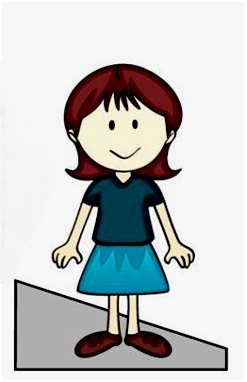 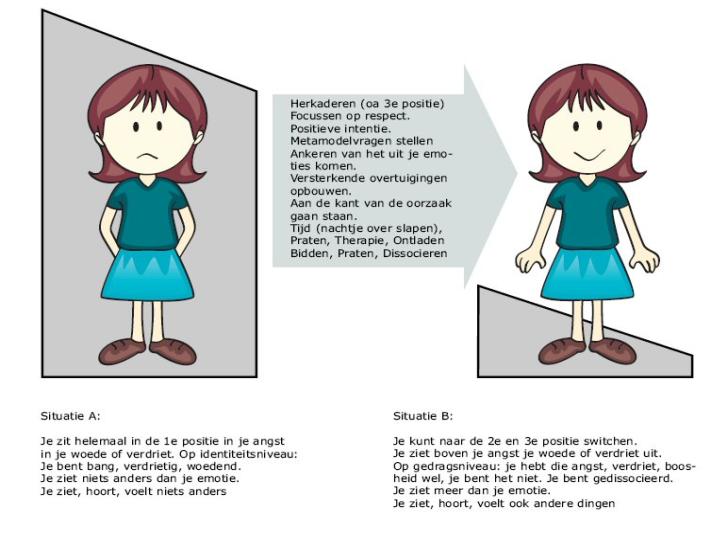 Intensity of the emotion
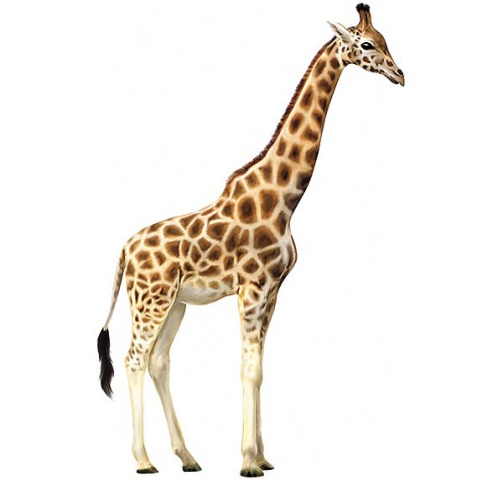 Giraffe - language
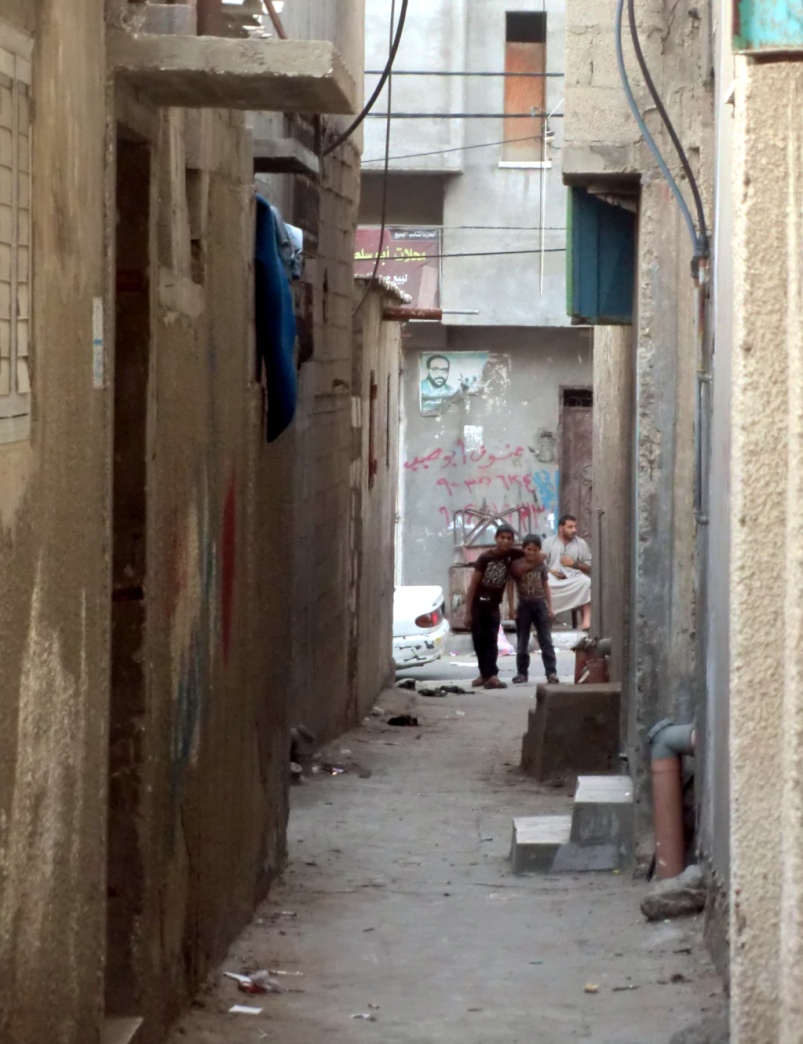 Street with dead end
Separate behavior and intention
Dead End Street
In pairs A and B. 
A tells B about a conflict A has with another person.
(i.e. an unpleasant conversation). 
A plays himself and B responds playing the role of the other person of the conflict.
Steps of the dead end street
Escalating, attacking, judgments
Blocked
De-escalating, positive intention, needs
Negotiate, coming out the street
Step 1
Deadend
Step 2
Turn 180o , take a new perspective
Step 3
Step 4
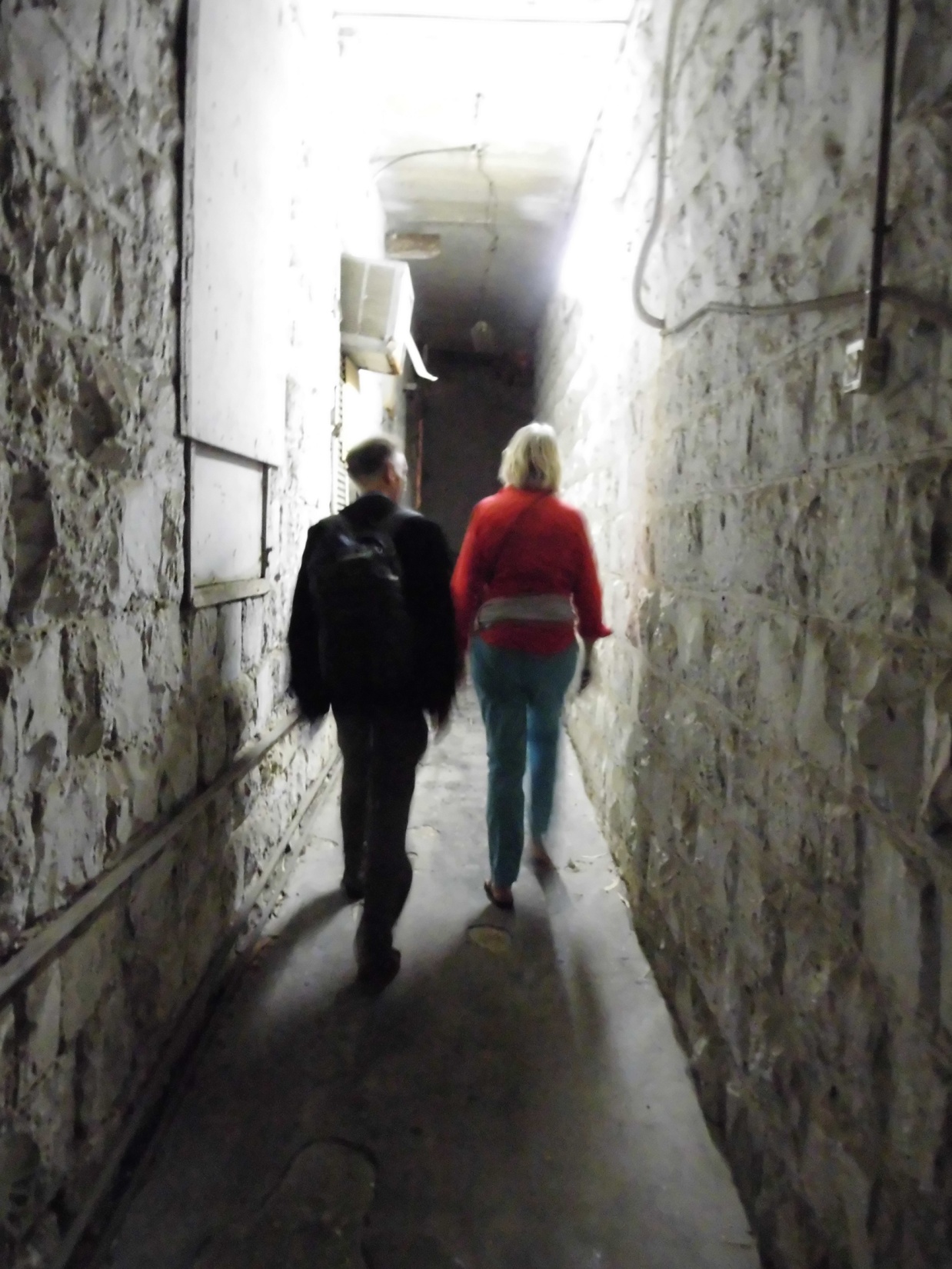 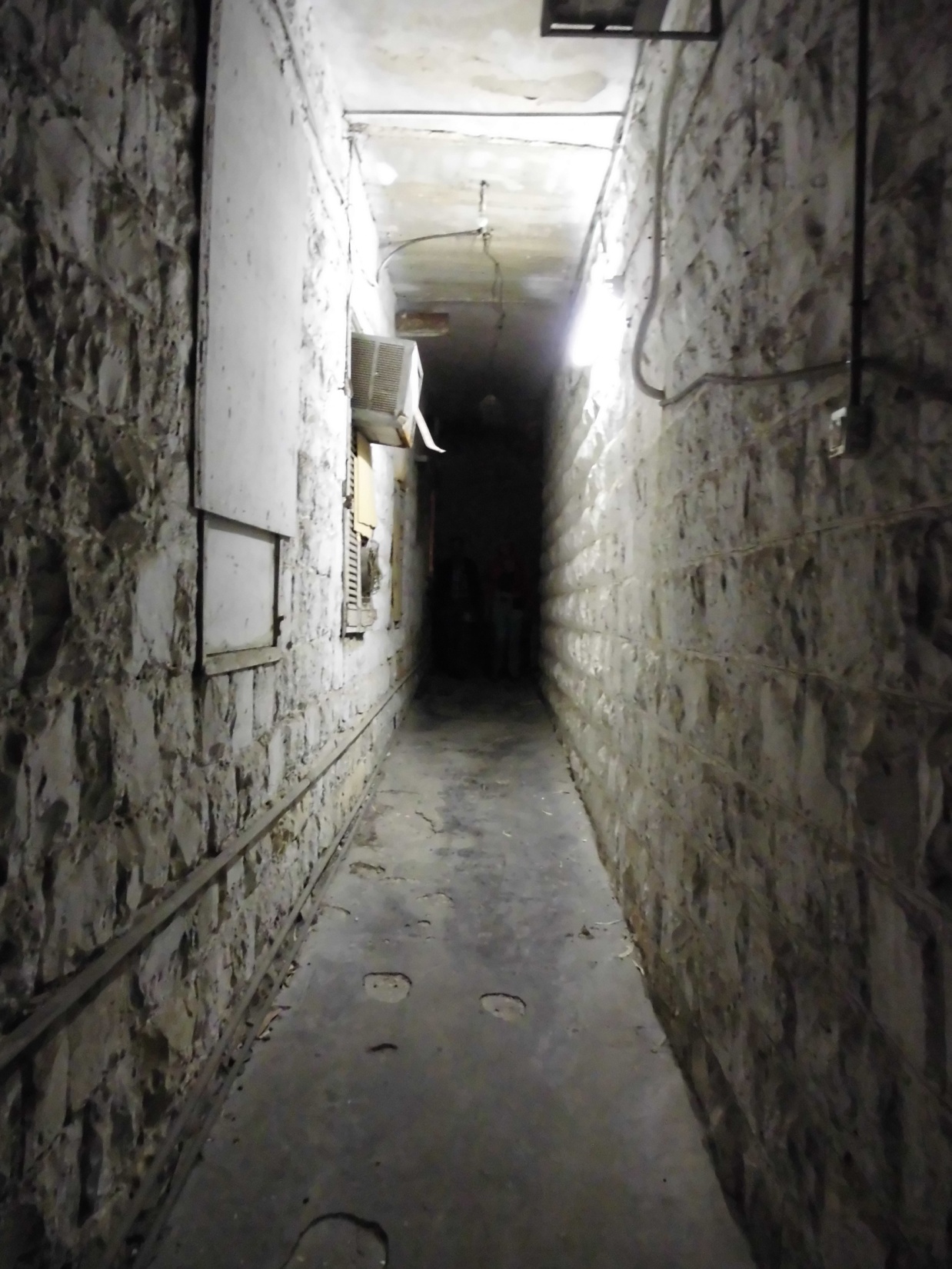 Dead-end street conflict-resolution with NLP
Walking to the dead-end
Escalating:
Negative judgments
attacking
The dead-end
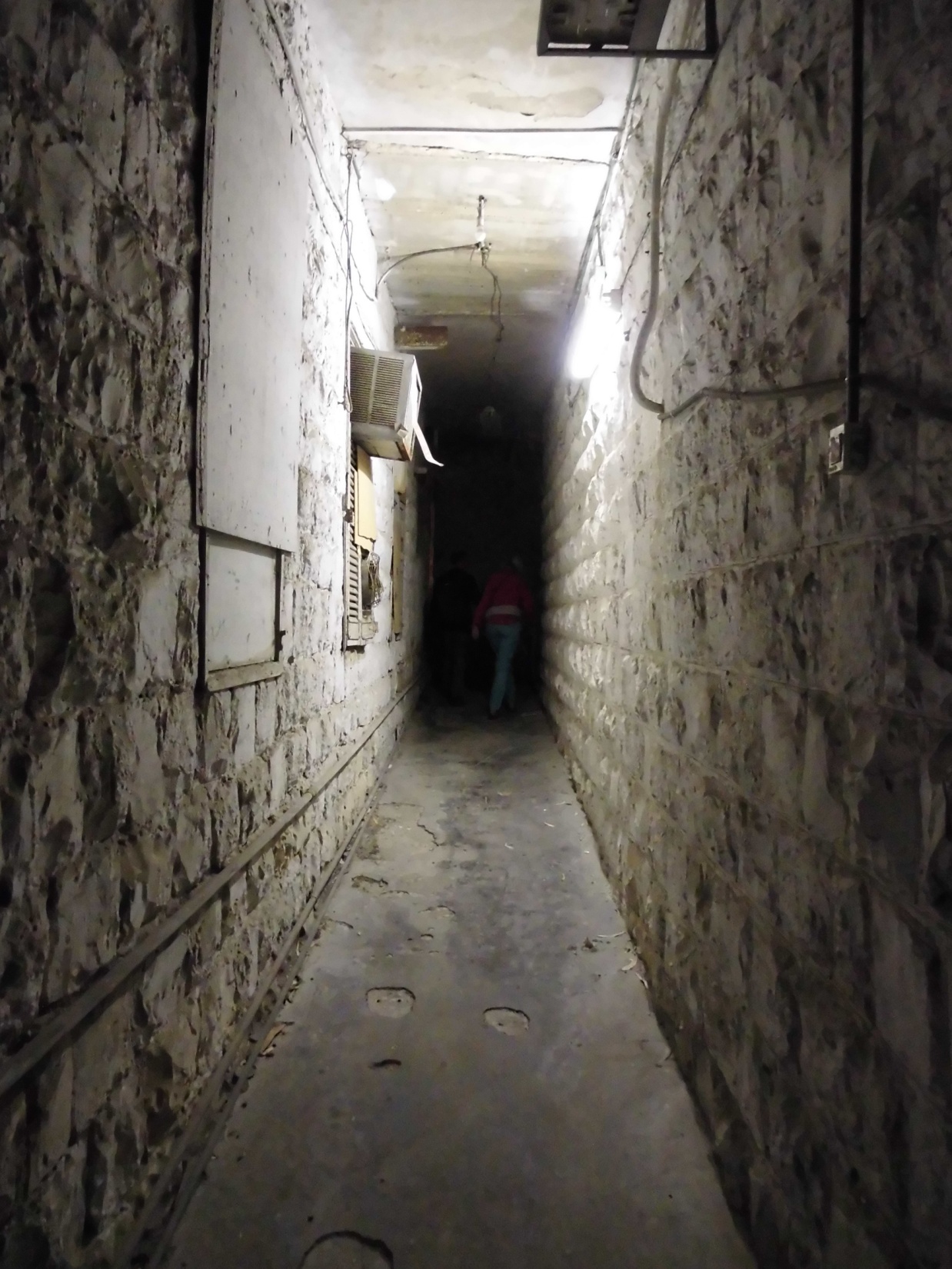 Changing the direction, because there is no way to continue.
A: So if I understand it correctly, you think/say ………
(using the same words),
B: Yes!
Coming out of the dead-end
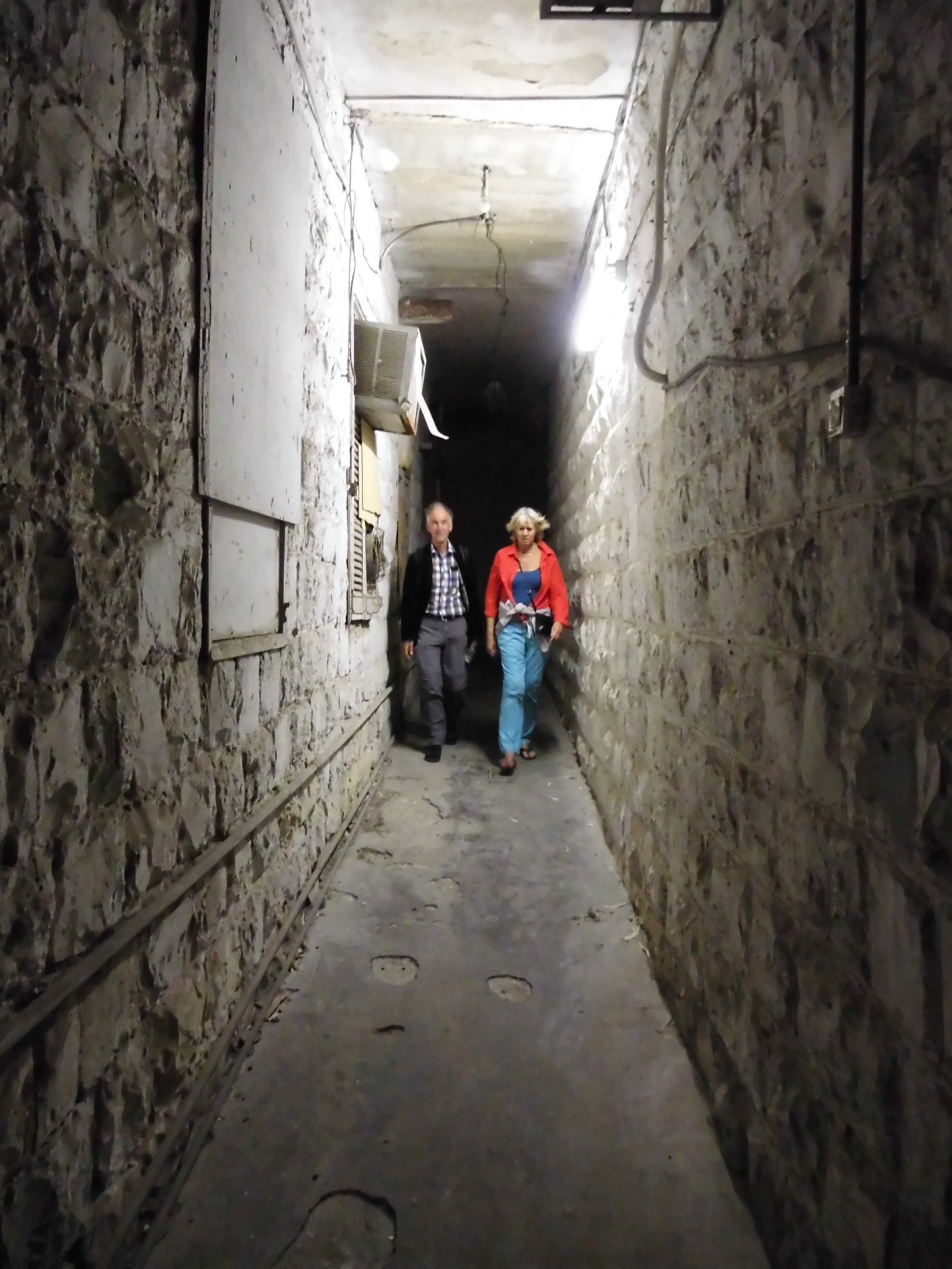 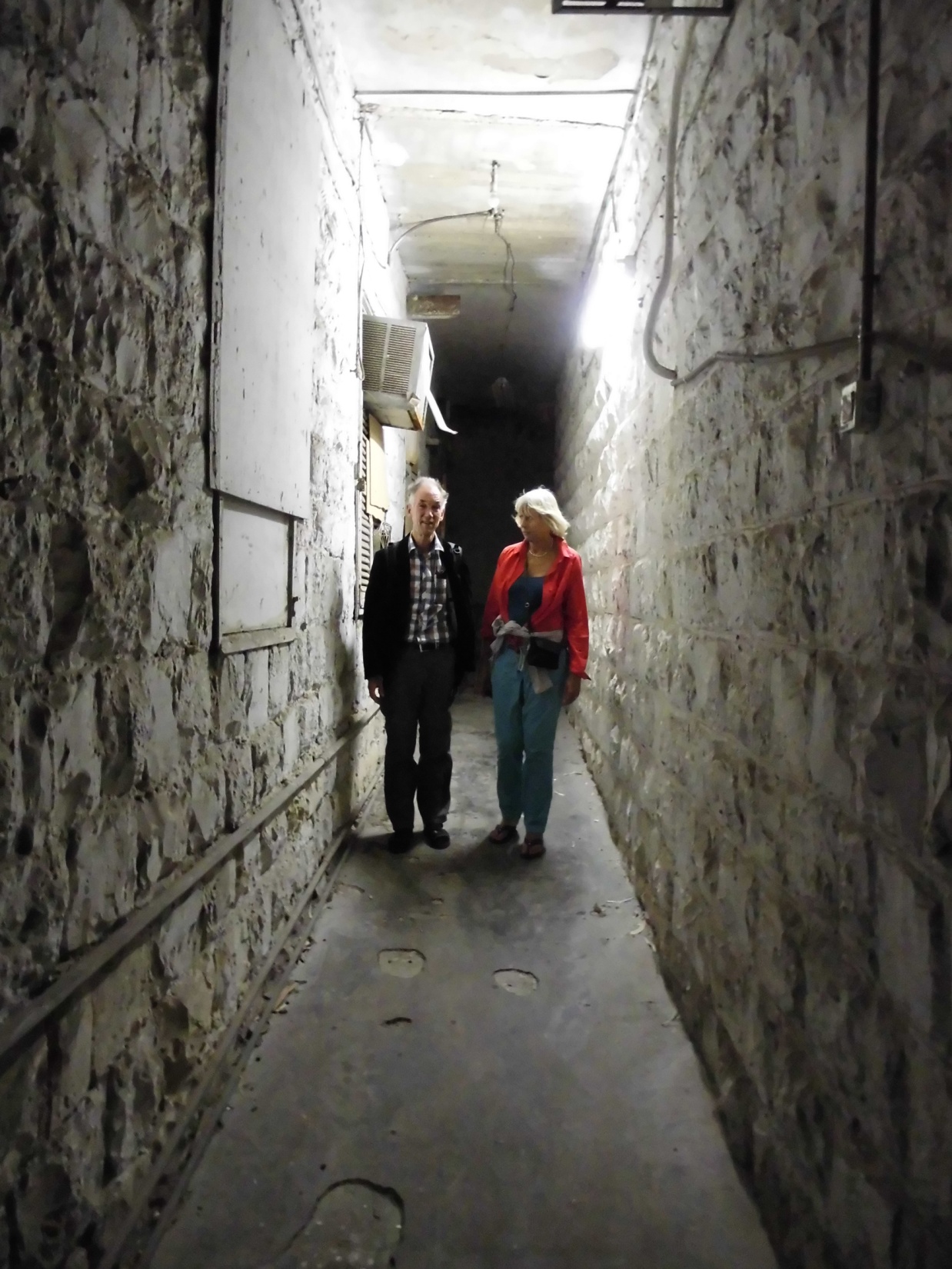 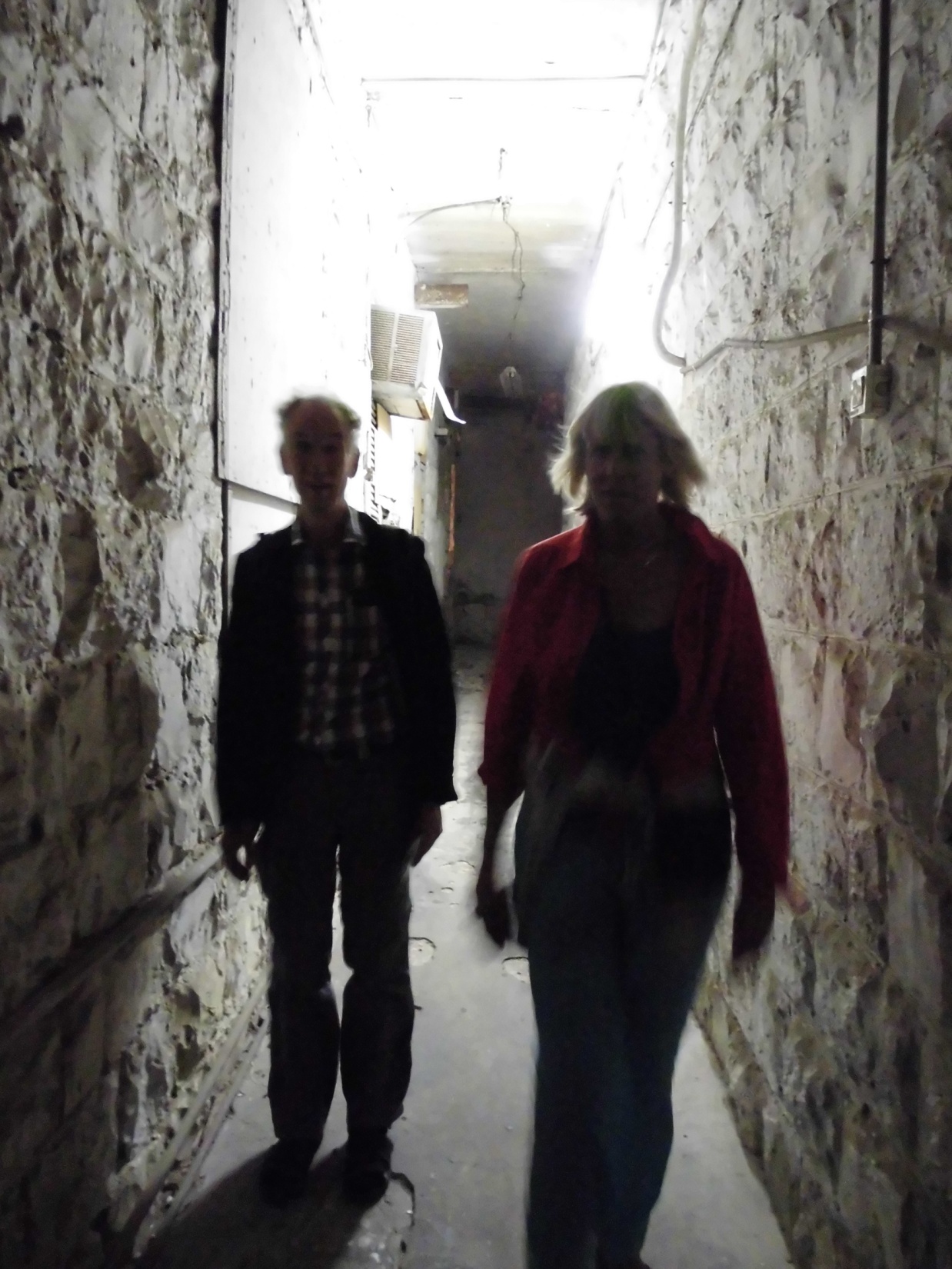 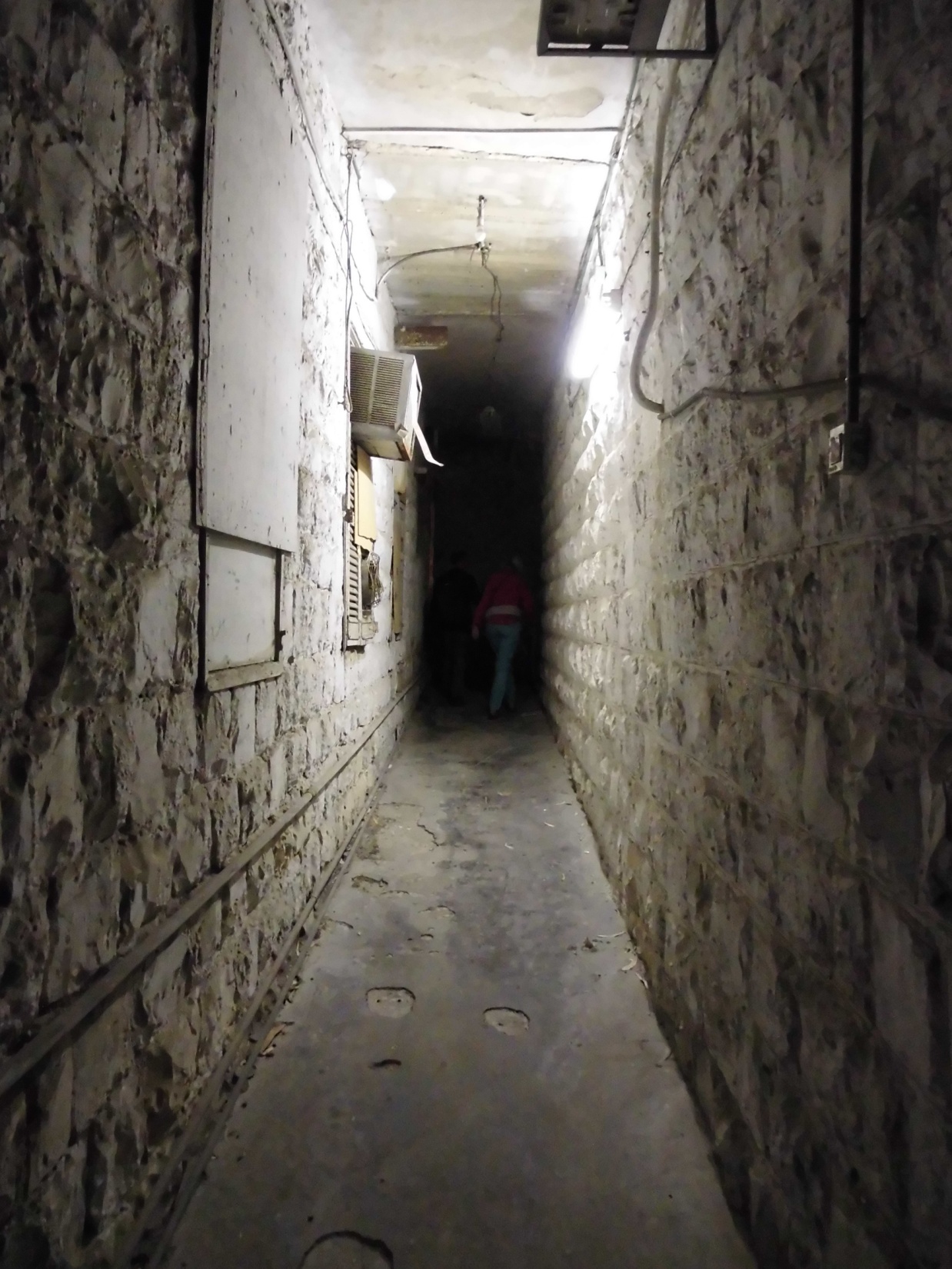 Walking the way out: de-escalating
I know you have a positive intention tell me about it….
So this is very important to you….
Negotiate
Non- Violent Communication
Marshall Rosenberg:
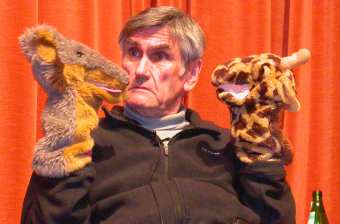 ´You´ messages
´I´ messages
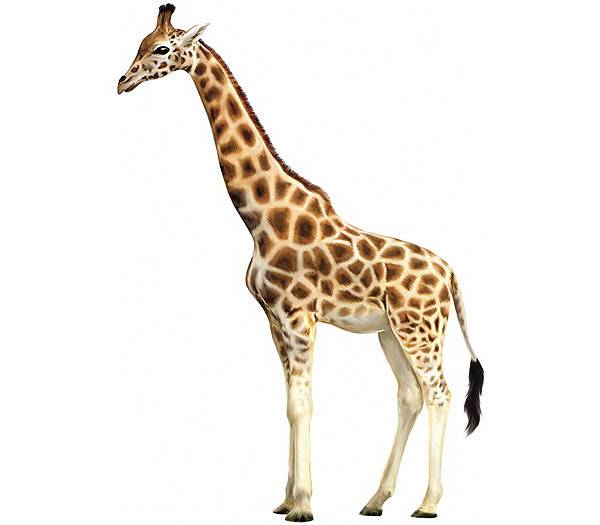 Giraf
Jackal
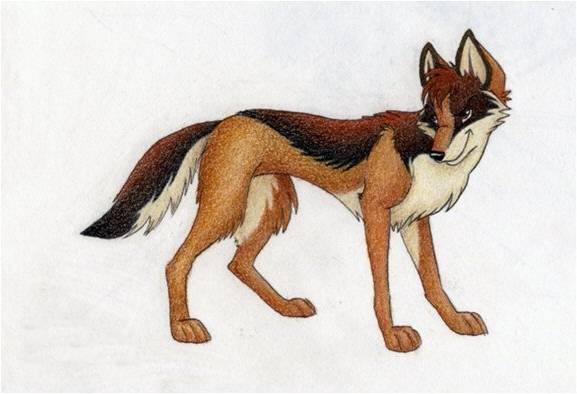 Video mother and child, Compassion in communication  2
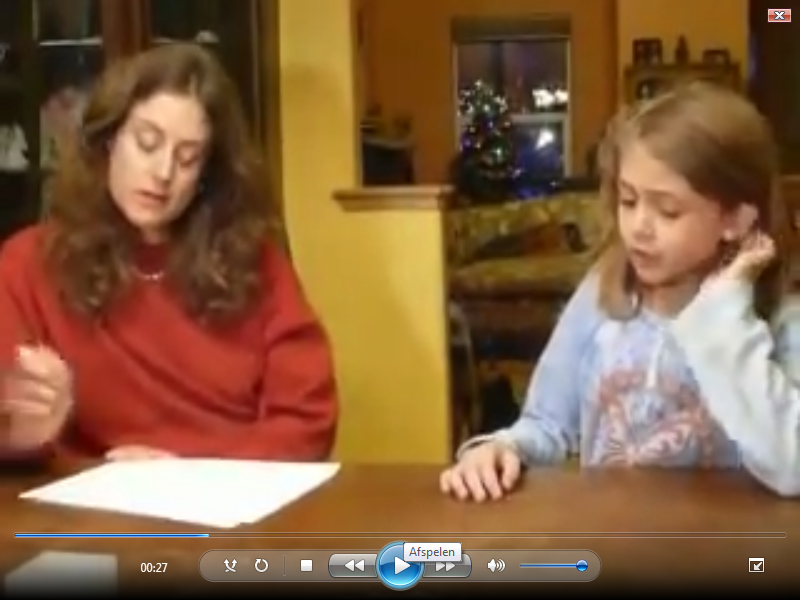 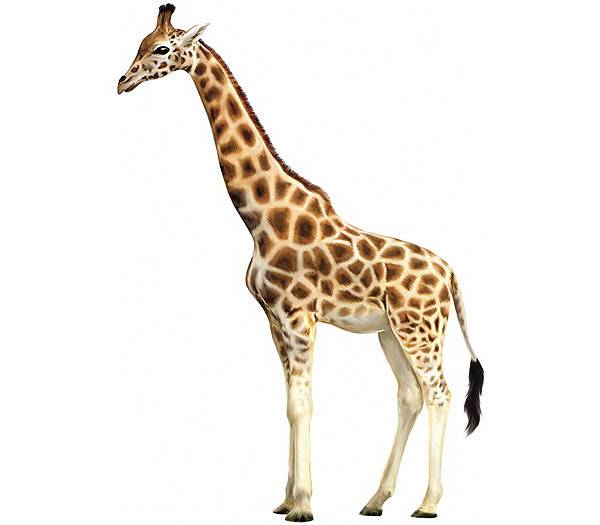 The 5 steps of the Giraf
1. OBSERVATIONS
“I see (hear) ……..
2. FEELINGS
“I feel ……”
3. NEEDS
My need is ……
Love , Acknowledgement, Safety
4. OPTIONS
My possibilities to fulfill my needs are: ….
5. REQUESTS
Non-Violent 
Communication
Request: Would you be willing to ……?
Non-violent Communication
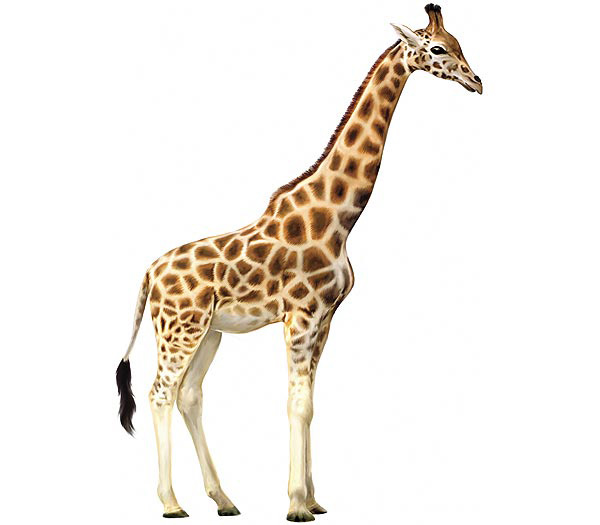 Violent Communication
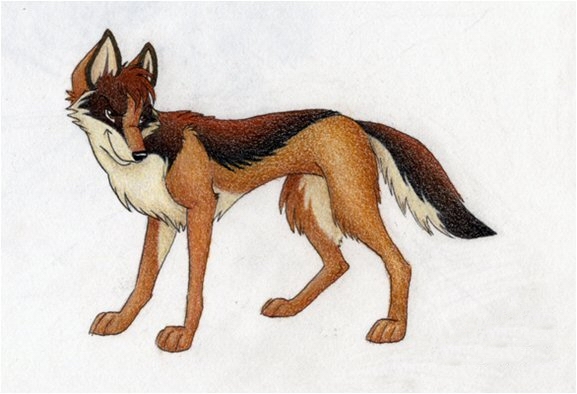 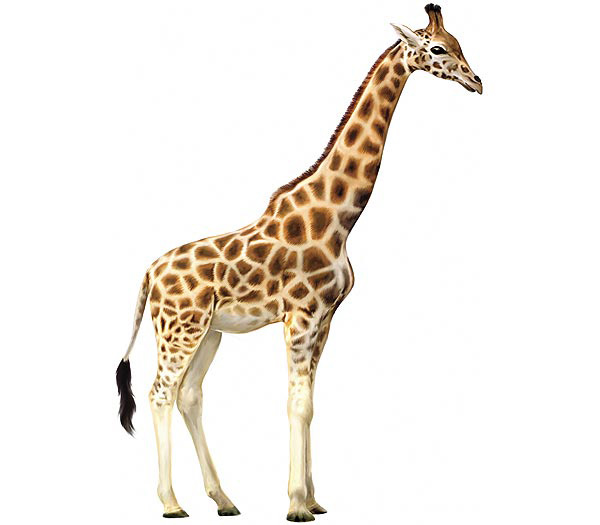 1. Observe
Without judgement

“I see............... “
“I hear............ “
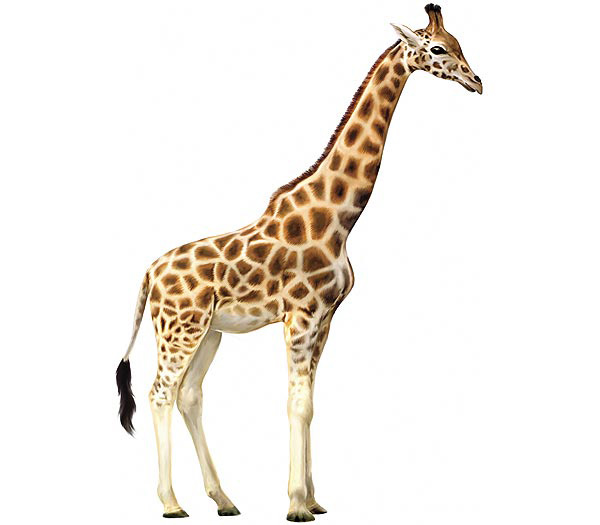 2. Feelings
Acknowledge
	Your feelings
	“I feel me with this...............”
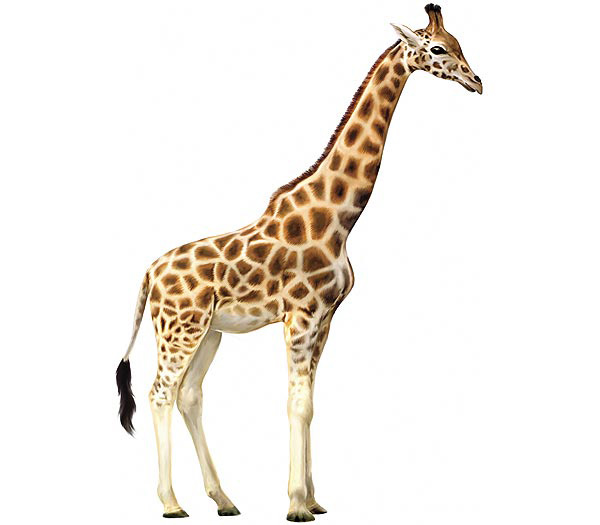 3. Acknowledge Needs
Connect your feelings with your needs.
“I feel ....., because I have a need to ...............”
Basic Needs
1 Love
2 Safety
3 Acknowledgement
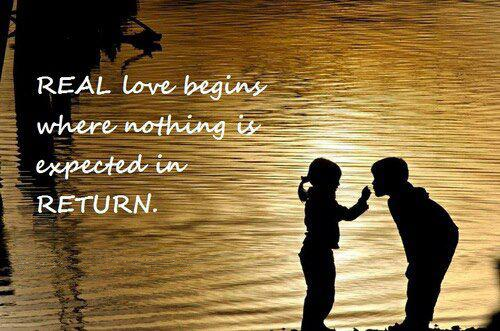 Basic Needs
1 Love
2 Safety
3 Acknowledgment
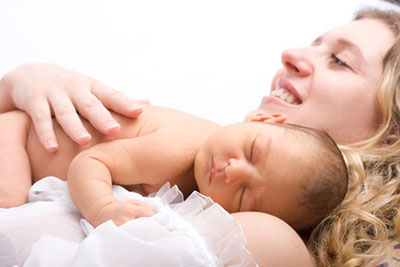 Basic Needs
1 Love
2 Safety
3 Acknowledgement
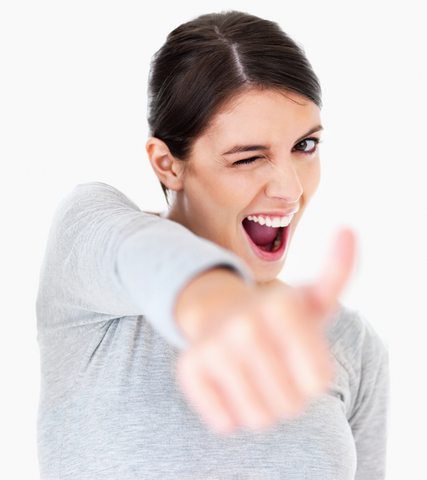 Communicating with judgments
The pitfalls of the jackal
1. Observing with judgments
“ I see that you never do the right thing!”
2. Mix feelings with thinking
Mind reading: “I see that you don’t like to do it.”
3. The other is responsible for my needs
“I want that you don’t make me angry.”
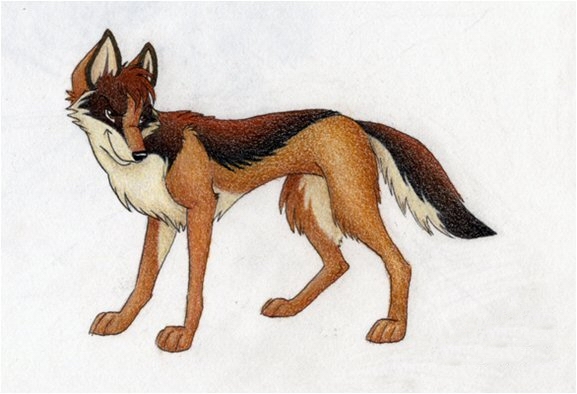 4. There is only one option
“Only you can do it ........................, I am not able to do it.”
5. A demand not a request
“I want that you do it immediately and in my way!
Giraffe language
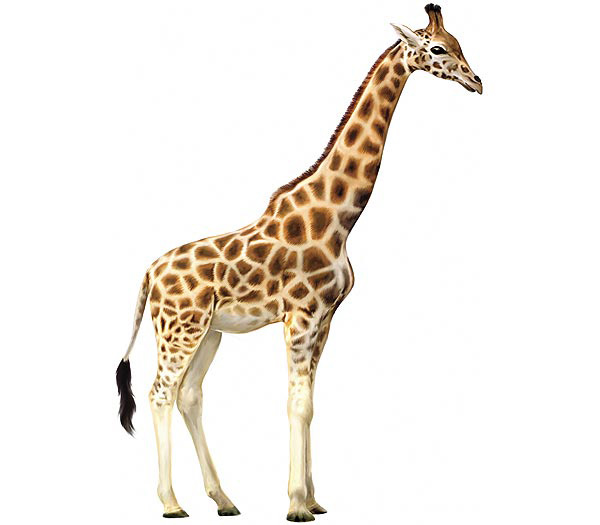 Look for at least 3 different needs which are basic in your life.
What are your feelings when these needs are not fulfilled? 
What are your feelings when these needs are fulfilled? 
What are your options to fulfill these needs?
What are you going to do or what is your request?
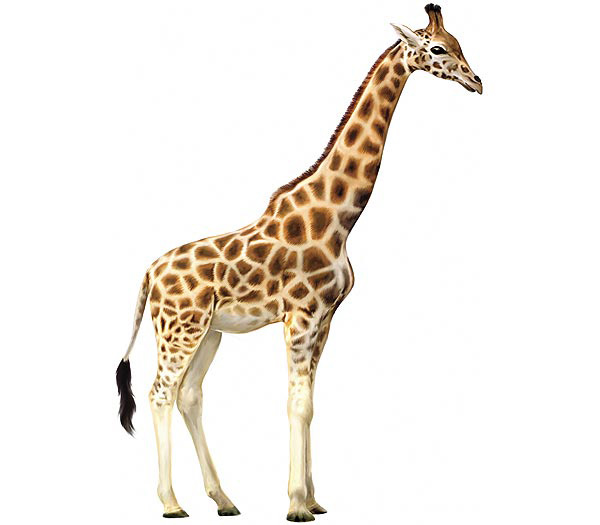 4. Options
Which different possibilities do you have to fulfill your authentic needs?
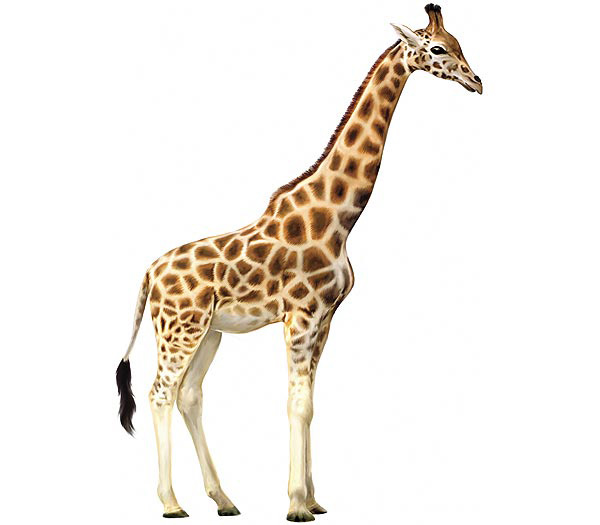 5. Request or action
Would you like to do .......?

I’m going to do ...........
From Jackal to Giraffe
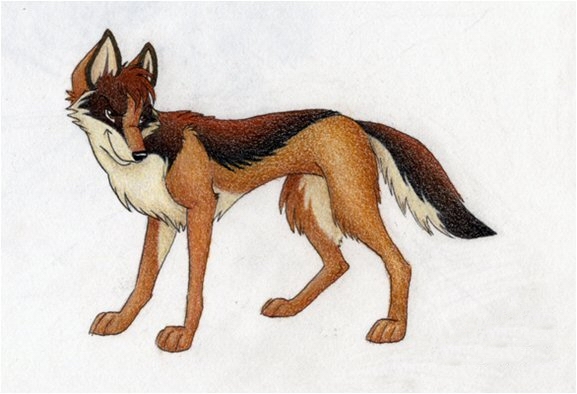 I’m furious, 
because you ……………..
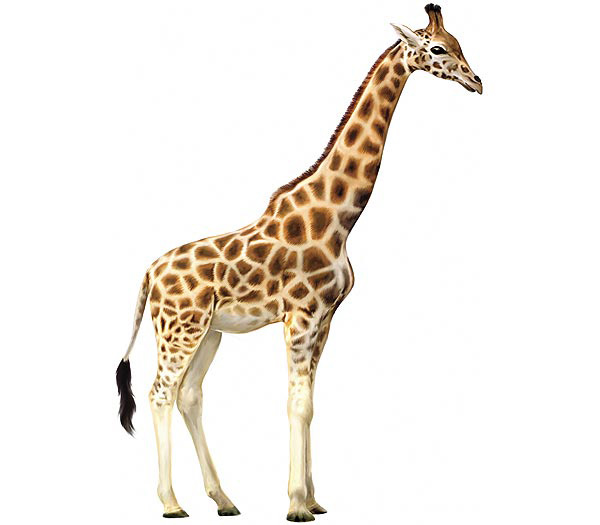 Do you feel furious because your need to ……….. is not fulfilled?
NLP: The central nervous system is not able to store a denial.
Use as few denials as possible like not and no. 
Our brains cannot keep  a denial
Do not think of a blew elephant
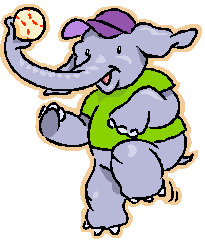 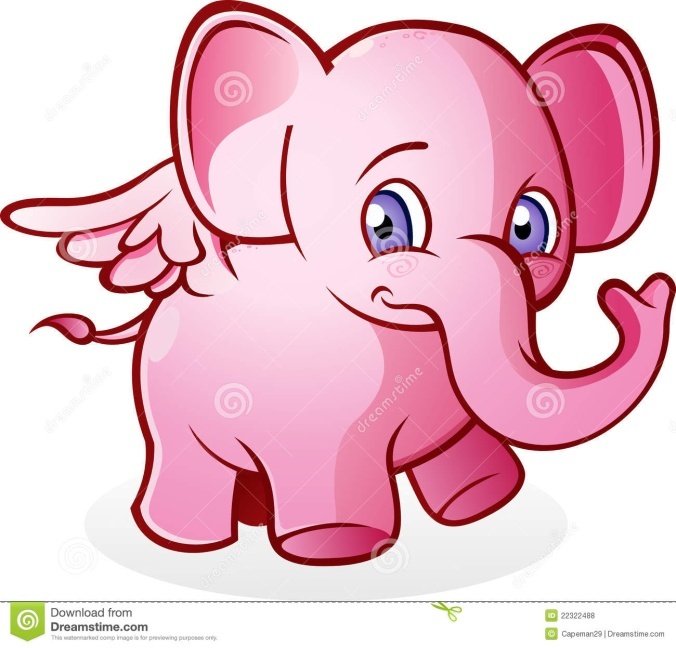 This only possible if you think 
of a grey elephant
What says NLP ? Yes, but ……
Use in stead of “Yes but …..”   the words “Yes, and …..” 
You don’t deny the word of the last speaker.
You put your own experience besides the other’s. 

…… yes but ………    Yes, and ……
Marshall Rosenberg:
“Never say a ‘but’ in an angry face”
Solution focused work
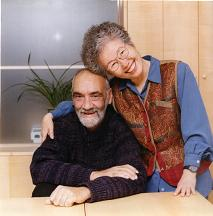 Steve de Shazer 
And Insoo Kim Berg
If you focus on problems, what happens?
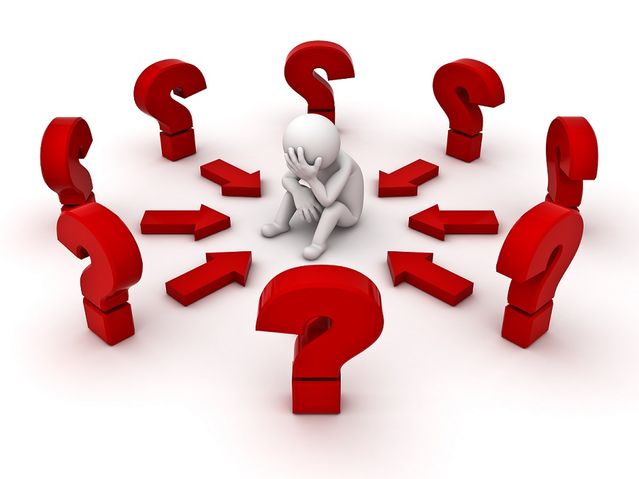 If you focus on solutions, what happens?
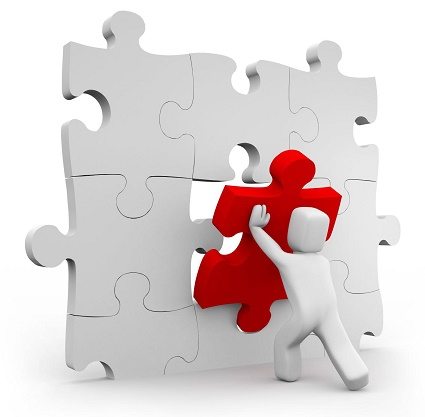 Solution focused work
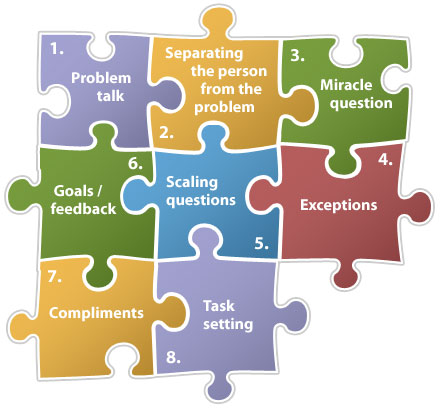 Coping 
questions
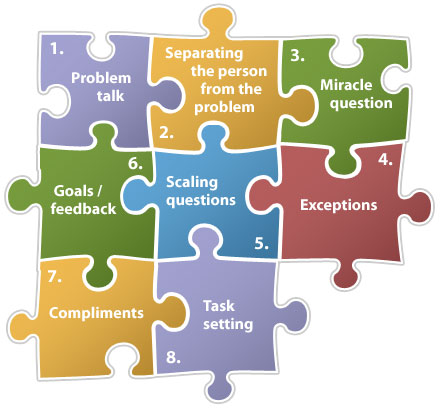 Coping questions
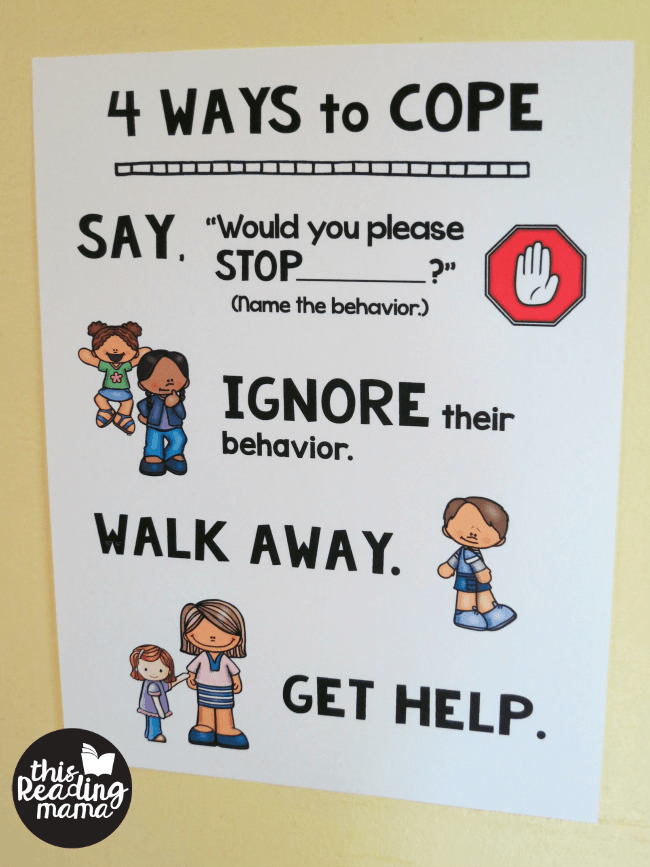 These help  to think of what you do to survive with the problem.
And they help to think about your own resources.
They help to feel your own qualities and skills.
Coping questions:
What keeps you going under such difficult circumstances?
How can you explain to yourself how you have been able to do so well while the circumstances were so hard?
It is admirable how you have been able to keep on going under such difficult circumstances.... how did you do that?
Miracle Question
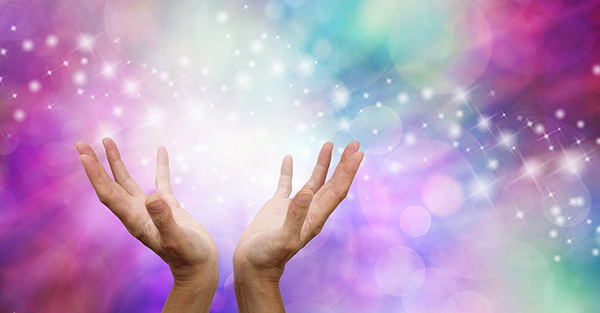 Suppose you wake up tomorrow morning and by some miracle 
everything you ever wanted, 
everything good you could ever imagine for yourself, 
has actually happened !
Your life has turned out exactly the way you want it. 
You don’t know how this happened but you know it has happened.
Miracle questions:
Think about it now.
What will you notice around you what lets you know that the miracle had happened?
What will you see?
What will you hear?
What will you feel inside yourself?
How would you be different?
How will other people see that the miracle has happened?
chunking
More general
More specific
More general
Milton-model
Meta-model
down-chunking
up-chunking
More specific
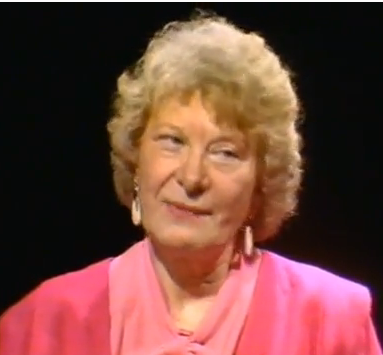 Meta-Model
Probleem
Big Problem
With generalizations
Metamodelquestion 1
Metamodelquestion  2
Metamodel-question 3
Metamodel 1
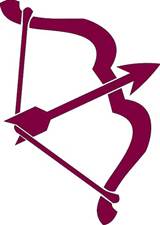 Meta-model expression:
He dislikes me.
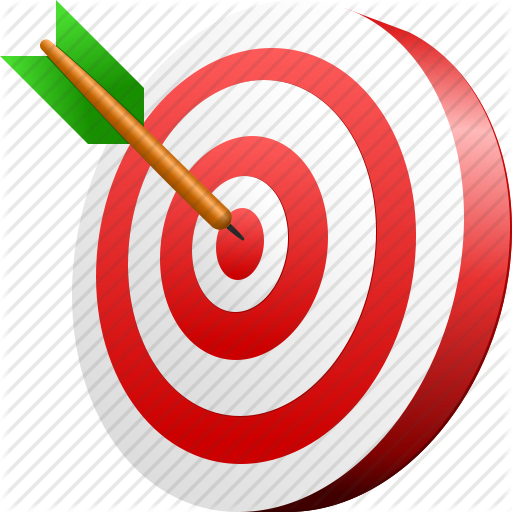 Meta-model question:
How do you know that he dislikes you?
Metamodel 2
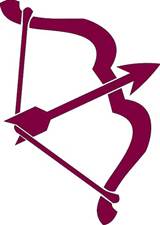 Meta-model expression:
You make me angry
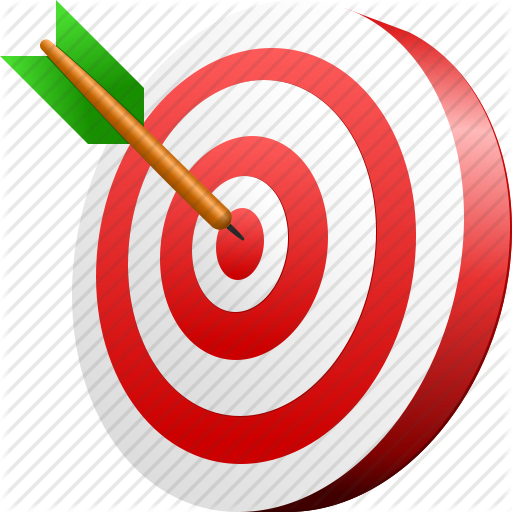 Meta-model question:
What makes you think that my behavior causes your anger?
Metamodel 3
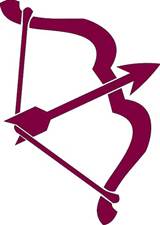 Meta-model expression:
I feel hurt by her.
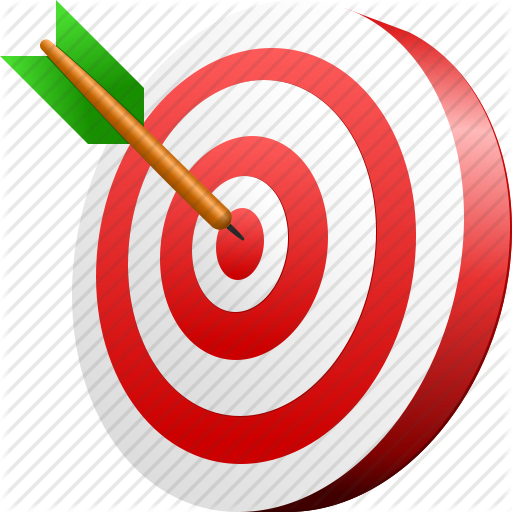 Meta-model question:
What does make you choose (unconsciously) for being hurt?
Metamodel 4
Meta-model expression:
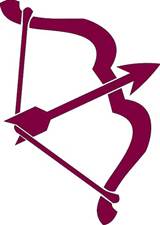 He does not look at me,
so he does not like me.
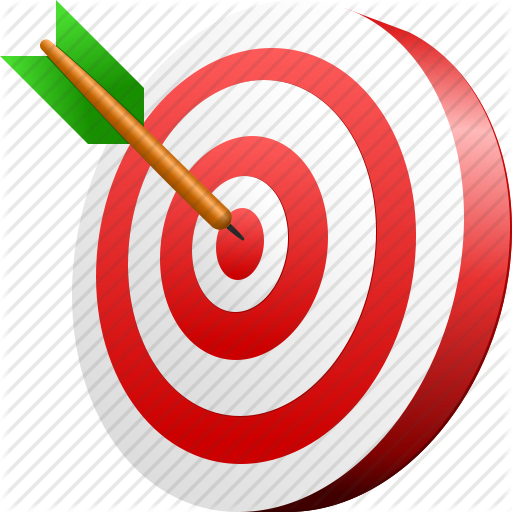 Meta-model question:
Did you ever not look at someone, while you liked the person?
Reflection of the day
Look back on what we did today.
Where and how can you use the different exercises?